UFO Hunter
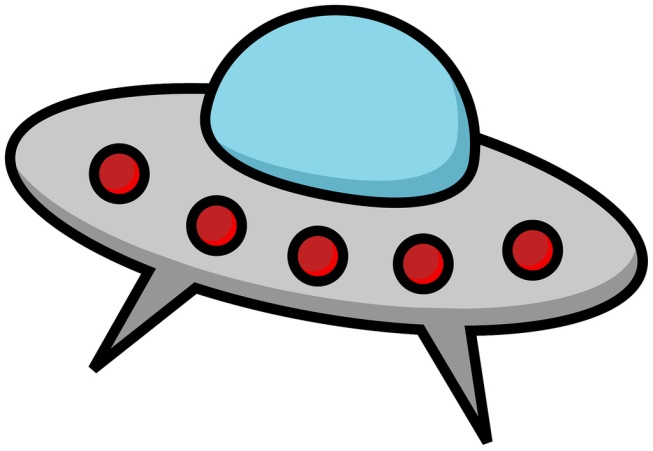 UFO Hunter
Answer the review questions

If you answer correctly, you can shoot at (click) one UFO.  
If it leaves, you get a stamp
If it moves, you don’t get a stamp
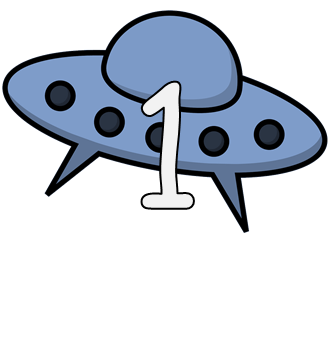 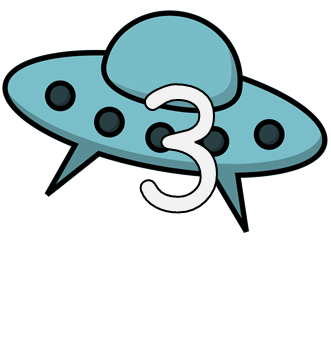 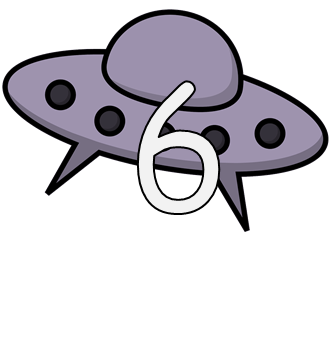 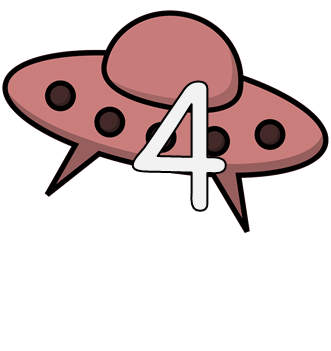 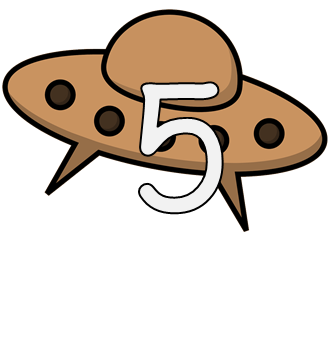 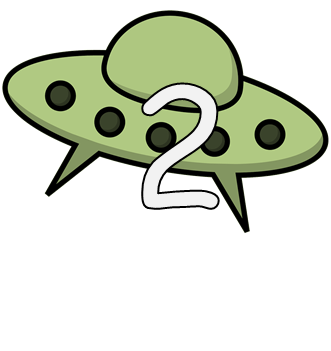 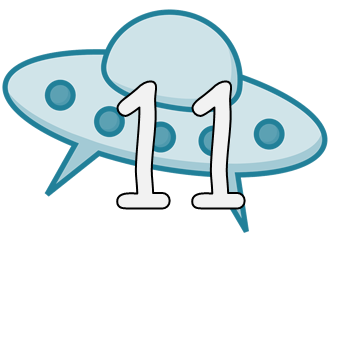 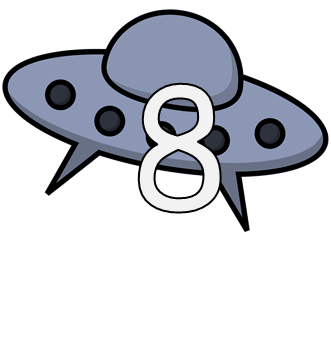 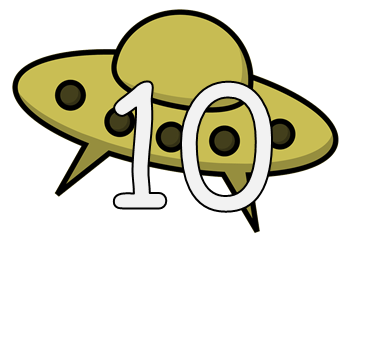 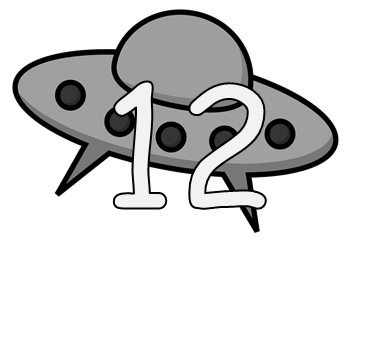 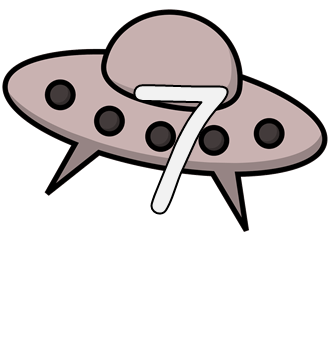 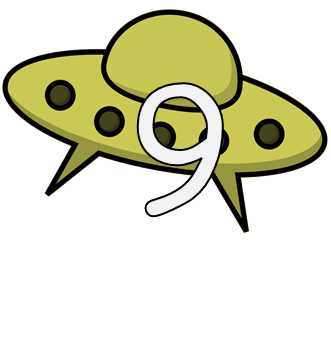 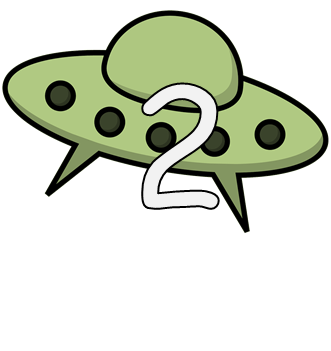 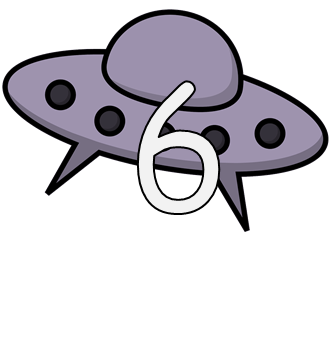 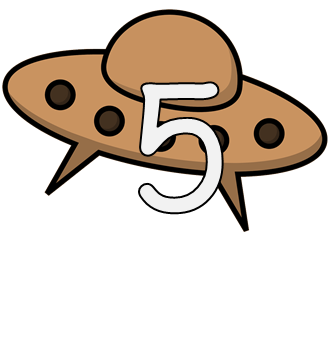 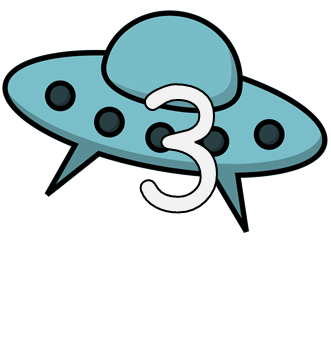 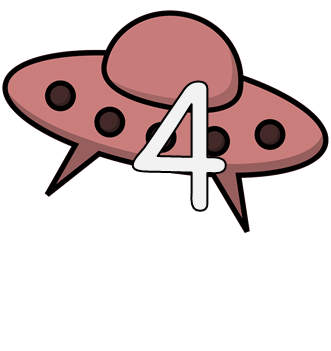 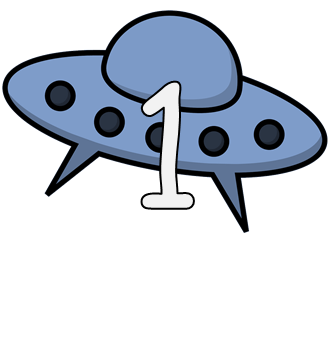 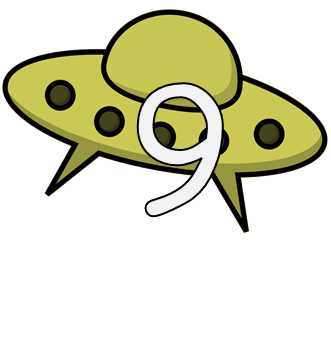 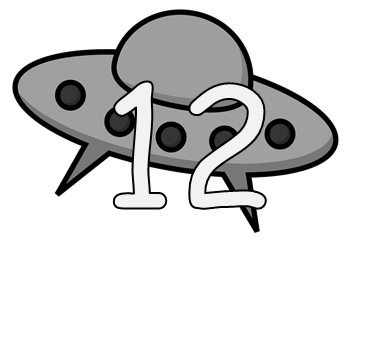 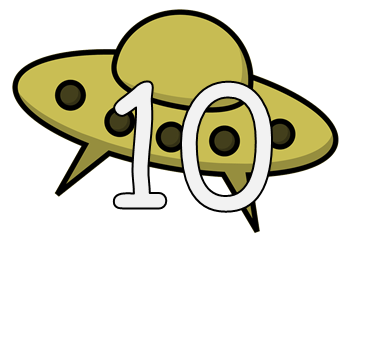 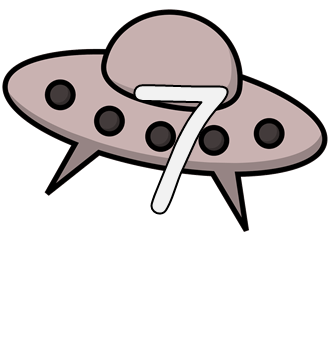 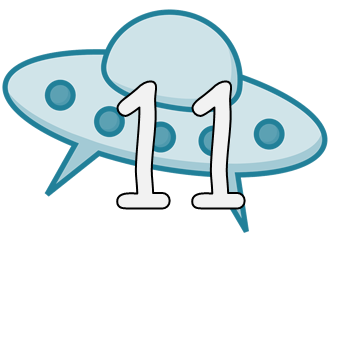 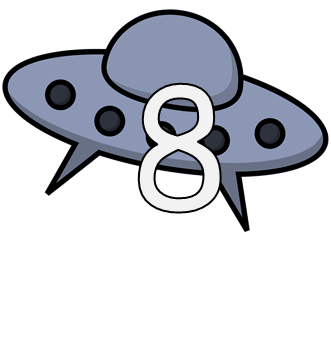